Poster Title
First letter of the sentence in the title should be capitalized, Times New Roam, In Bold
Your Picture
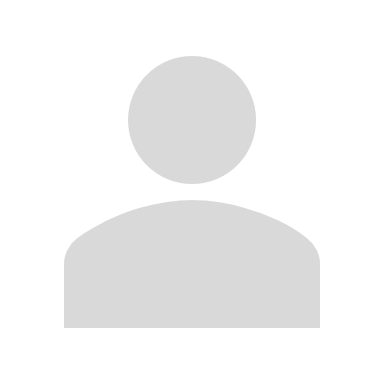 A Author1*, B Author1, C Author2, D Author1
1Department of ABC, University of ABS, Country2 Department of ABC, University of ABS, Country
It is free-form. Please feel free to write your e-Poster.
Table(s) and image(s) are permitted.**Please see the example